Здоровый образ жизни и здоровое питание.
Презентация принадлежит ученицы 4 Б класса: Политаевой Кристины.
Если хочешь быть здоровым и успешным навсегда:
Строго соблюдай свой режим дня.
Каждый день делай зарядку.
Тщательно вымой кипяченной водой овощи и фрукты.
Проводи как можно больше на природе.
Обязательно занимайся спортом, учись преодолевать трудности.
Здоровья самый драгоценный дар который есть у человека.
«Наш организм создан для 120 лет жизни. Если мы живем меньше, то это вызвано не недостатками организма, а тем как мы с ним обращаемся.»  
                                            Кеннет Курер.
7 апреля-Всемирный день здоровья
Курить вредно, потому - что загрязняются легкие.

Пить алкогольные напитки вредно, потому  - что от алкоголя страдают все внутренние органы особенно мозг. Отравление мозга приводит к тому, что человек просто на просто глупеет. У него ухудшается память, он труднее усваивает новое.
ЭТО НАДО ПОМНИТЬ!
От чего зависит наше здоровье?
Полезные продукты.
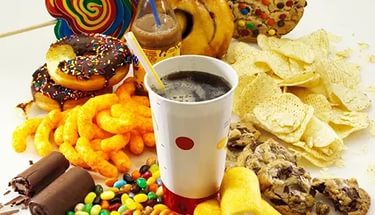 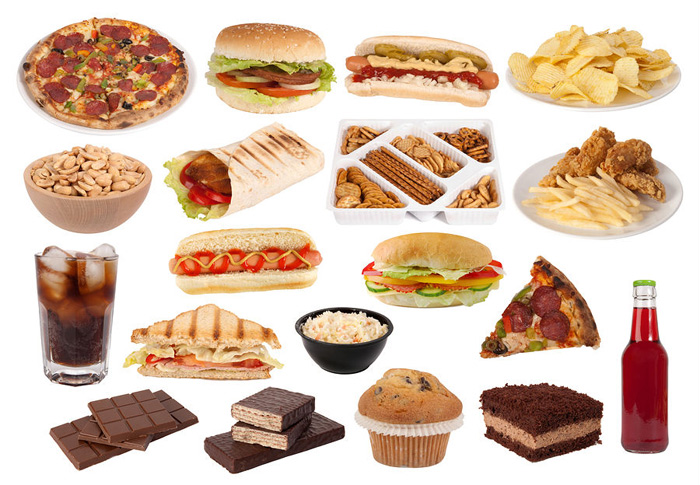 Вредные продукты.
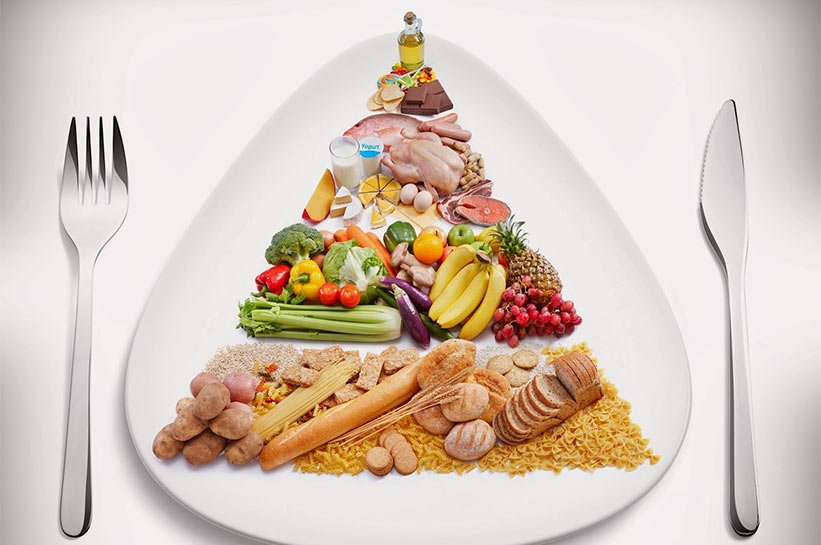 В сутки вы должны спать не менее 8-9 часов.
Кушать надо примерно в одно и тоже время 4-5 раз в день, но никак не реже 3-ёх раз.
Проводить на свежем воздухе не меньше 2-ух часов в день.
Чередовать учебу с отдыхом.
Побольше двигаться.

        И КОНЕЧНО ЖЕ ИМЕТЬ РЕЖИМ ДНЯ!
Знай!!!
Сон-один из величайших создателей крепких нервных сил.
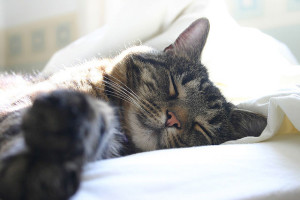 Крепкий сон-залог здоровья
Гигиена жилища                  Гигиена питания            Гигиена воды       Гигиена одежды         Гигиена кожи
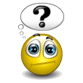